CSE 121 – Lesson 1
Kai Daniels
Summer 2023
Music: 🌸k-pop girlies playlist🌸
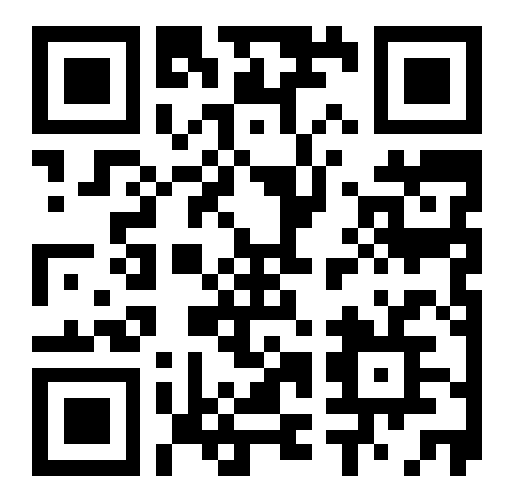 sli.do #cse121
Announcements, Reminders
Check out course website for links to all activities, materials
Creative Project 0 has been released 
Due 6/27, 11:59PM
Can post on Ed for questions!
The IPL will open on Monday (June 26, 12:30 PM)
2
Escape Sequences
escape sequence: A special sequence of characters used to represent certain special characters in a string. 

\" to produce " in a String
\\ to produce \ in a String
\n to produce a new line character (or line break) in a String
And there are more!
3
Activities in Class
Goal: To get you actively participating in your learning! 

May ask you to think and volunteer a suggestion
May ask you poll in with a response (via slido) 
Not graded but strongly encouraged to maximize your learning and use of class time!
4
Activities in Class
Goal: To get you actively participating in your learning! 

May ask you to think and volunteer a suggestion
May ask you poll in with a response (via slido) 
Not graded but strongly encouraged to maximize your learning and use of class time!
Common Format: Think, Pair, Share
Question is posed
Think about the question on your own
Pair up with your neighbor and discuss the question
Focus on how you arrived at your answers, whether they're the same or different! 
Share what you discussed with the rest of the class!
5
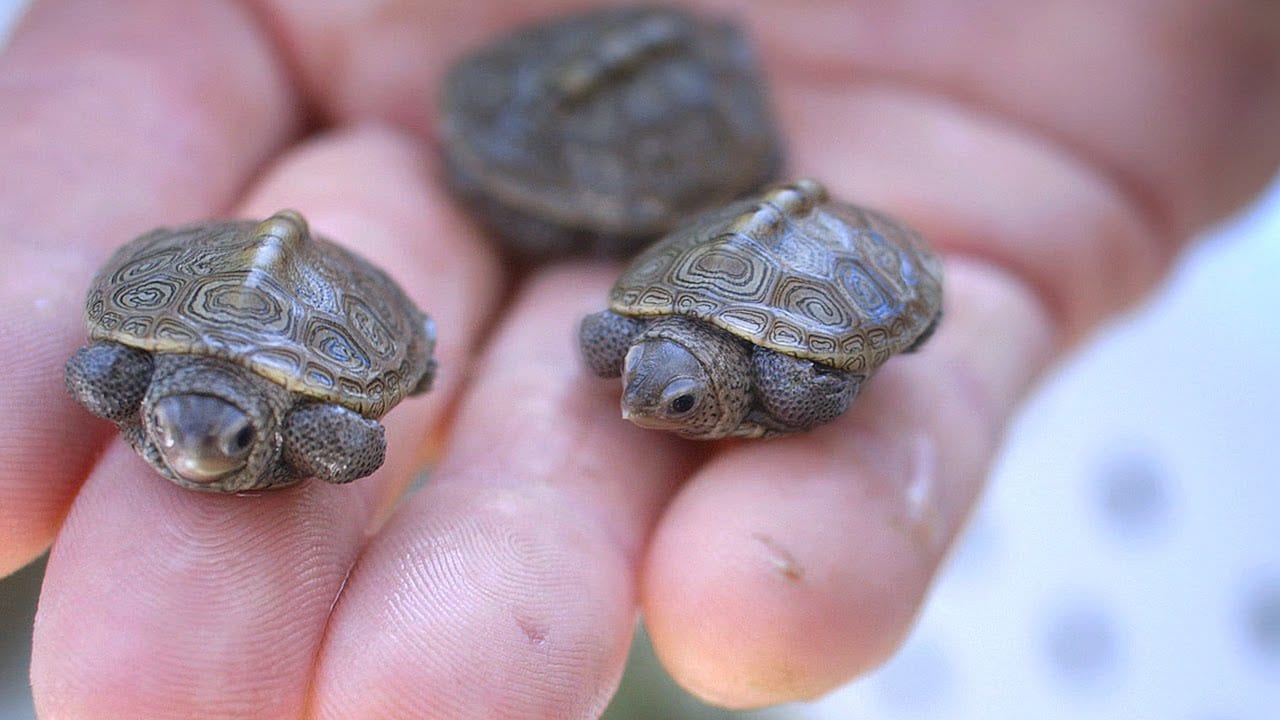 🐢 Turtle Time!
Image from: https://wp.wwu.edu/turtles/tag/adorable/
6
🐢 Turtles!
Turtle donatello = new Turtle();
7
Activities in Class
Goal: To get you actively participating in your learning! 

May ask you to think and volunteer a suggestion
May ask you poll in with a response (via slido) 
Not graded but strongly encouraged to maximize your learning and use of class time!
Common Format: Think, Pair, Share
Question is posed
Think about the question on your own
Pair up with your neighbor and discuss the question
Focus on how you arrived at your answers, whether they're the same or different! 
Share what you discussed with the rest of the class!
8
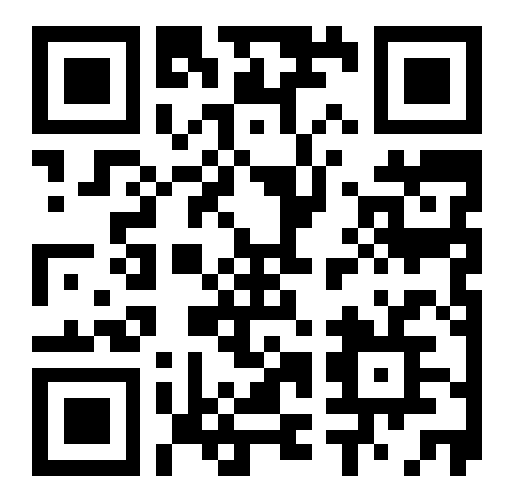 Assuming we have created a Turtle named Donatello, what do you think the following commands would end up drawing? 

donatello.left(90);
donatello.forward(30);
donatello.right(135);
donatello.forward(40);
donatello.left(135);
donatello.forward(30);
A circle 
A triangle
The letter M
The letter N
A star
9